TUSD’s Student Code of Conduct SY 2020-2021
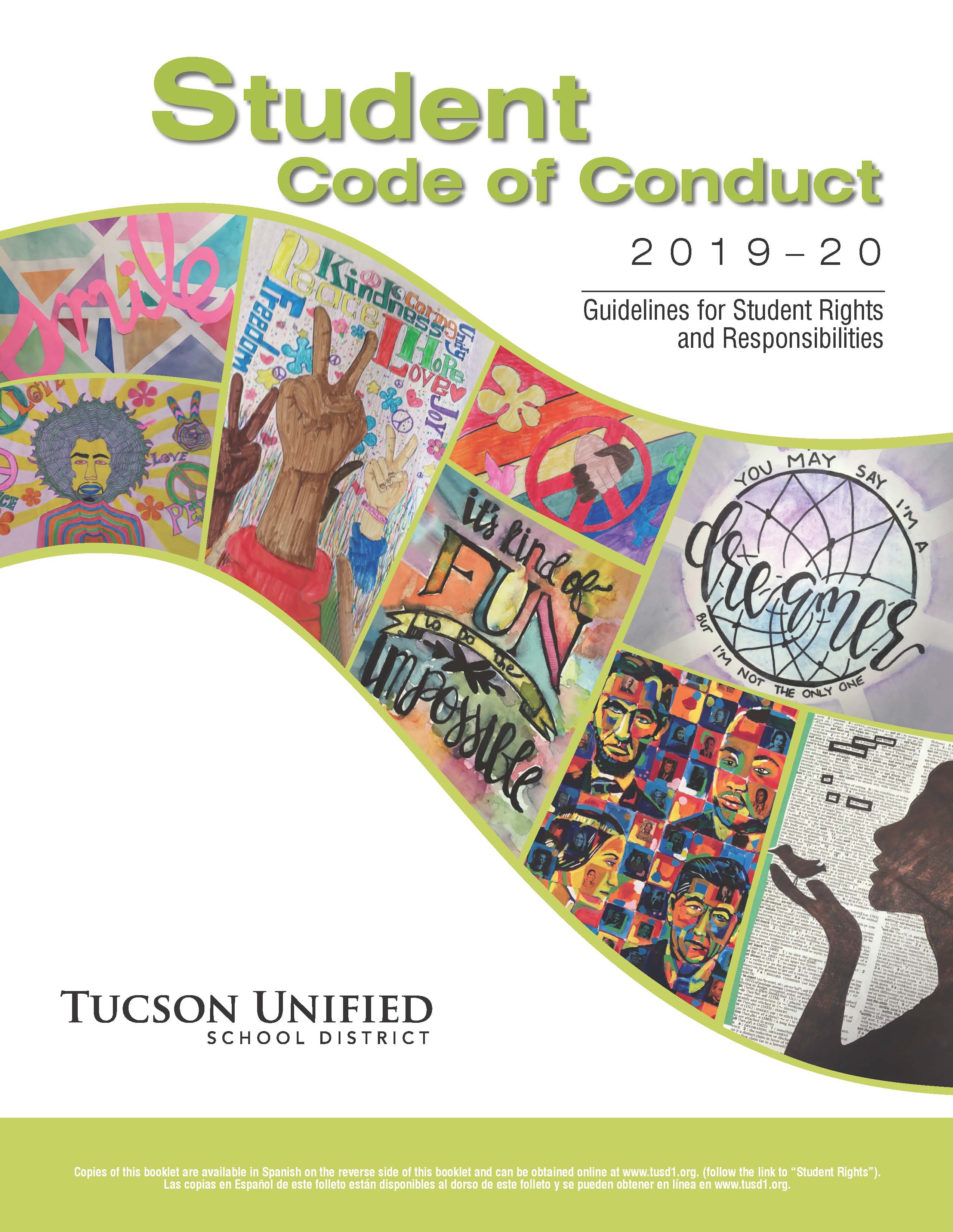 Student RELATIONS department
[Speaker Notes: Welcome to the TUSD training on the Student Code of Conduct. By the end of this training, you will have an understanding of the Code and disciplinary responses to violations.]
Discussion Topics
The Code
When the code applies
Due process
Restorative practices
Positive Interventions and supports
Exclusionary consequences
Positive Intervention Centers
Positive alternative to out of school suspensions
Discussion Topics-Continued
Action levels
Guidelines for applying actions
Violations
Violation responses
Student rights
Student responsibilities 
Safety protocols
What is the Code?
A guide that outlines:

	Behavior expectations

	RIGHTS AND RESPONSIBILITIES OF STUDENTS

	RIGHTS AND RESPONSIBILITIES OF STAFF
[Speaker Notes: The Code of Conduct is a guide that outlines the behavior expectations, rights and responsibilities of students and staff.]
When Does the Code Apply?
School hours
On bus (or other district vehicle)
Administrative jurisdiction
School-sponsored events/field trips
Athletic/extracurricular activities
Portal to portal

**behavior that has a detrimental effect on other students (Threats/harassment via social media)
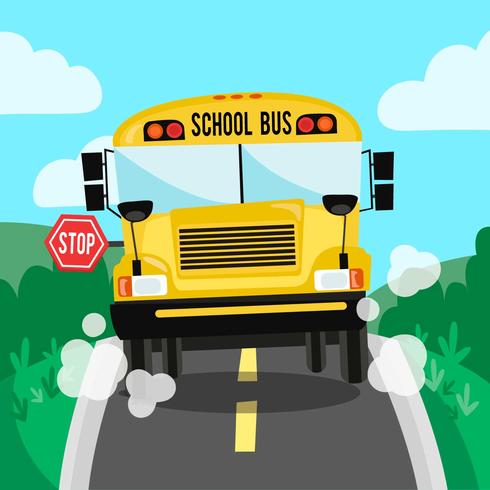 [Speaker Notes: The Code applies whenever a school employee or official has jurisdiction over a student. Discipline may also be assigned if behavior off campus has a negative impact on  campus.]
Due Process
Required Rudimentary DP steps:

give oral or written notice of alleged misconduct

If student denies, ADMIN EXPLAINS THE EVIDENCE

Admin gives student the opportunity to present their side
[Speaker Notes: The three elements given above constitute the "rudimentary due process" required before any disciplinary action may be taken whether it results in in-class/school discipline or short-term suspension.]
Due Process
Formal
The right to representation by the parent or legal counsel

The right of the parent to be present at all proceedings involving their child

The right of the student, parent, or representative to reasonable access to non-privileged evidence and the student's records at least two days prior to the long- term suspension hearing
 (This right may be exercised at any reasonable time during regular school hours after first making pick-up arrangements with the principal or designee)
Due Process
Formal
The right to be free from any requirements to present evidence against himself or herself

The right to present favorable evidence and witnesses

The right to question adverse evidence and witnesses presented at the proceeding

The right to have the testimony presented preserved at the student's own expense

The right to have an interpreter present, if one is necessary
[Speaker Notes: More formal process is required for suspensions longer than ten school days. The elements of due process listed must be made available for all long-term suspensions. Once fully apprised that these procedural elements are available, the parent and student may avail themselves of all of them, or they may knowingly, intelligently, and voluntarily waive them in whole or in part. School officials, and particularly those involved in the matter at hand, may not give any legal advice whatsoever (even if specifically requested to do so) to the parent or student regarding the exercising of these rights.]
Restorative Practices (RP)
What are they?

Strategies for solving problems

Builds relationships

Addresses social and emotional issues created by conflict

Restores students
[Speaker Notes: What are Restorative practices?
They are strategies for resolving problems and building relationships by addressing the social and emotional issues created by conflict and restoring students to supportive learning environments after making amends for poor choices.]
Positive Behavior Interventions and Supports (PBIS)
What is it?
A framework designed to prevent problem behavior by:
  creating a safe environment
  Supports appropriate behavior
  Redirects disruptive behavior
  Teaches behavioral expectations
  Uses referral data for problem solving
[Speaker Notes: What is PBIS?  A proactive framework designed to prevent problem behavior while teaching socially appropriate behaviors. The focus of PBIS in TUSD is creating and sustaining safe and inclusive environments for all students to support appropriate behavior and redirect disruptive behavior.]
Exclusionary Consequences (EC)
What are they?

A consequence that removes a student from classroom instruction for:

Longer than 30 minutes
				or
Longer than one class period
[Speaker Notes: Exclusionary consequences remove a student from their classroom instruction for longer than 30 minutes or longer than 1 class period. These include positive alternatives to out-of-school suspensions, settings or programs.]
When Can EC be Used?
Level  one and two violations?
	No

Level 3 violations?
	Yes, if the behavior is on-going/escalating and there are listed 	interventions related to the specific behavior, or to protect 	student/ staff safety

Level four and five violations?
	yes
[Speaker Notes: Exclusionary discipline may not be used for level 1 and 2 violations . They may be considered for level 3 violations and may be used for level 4 and 5 violations.]
Positive Intervention Centers (PICs)
What are they?

 supportive environments where a student may to go de-escalate when       feeling:

	overwhelmed
	angry
	upset
	needing a time-out
[Speaker Notes: Positive intervention Centers are areas where a student may receive a short time-out in a positive environment to de-escalate.]
Positive Alternatives to Out of School Suspensions
Abeyance contracts-a contract that will shorten or eliminate a suspension

In-school intervention (ISI) -an alternative to suspension where students continue to receive classroom instruction from content –certified teachers

In-School Suspension (Reassignment to a different class or area) an alternative to suspension where students receive core curriculum in a supervised setting-only used at sites with no ISI

District Alternative Education Program (DAEP)-an alternative to long-term suspension  where students continue education and reflect on their inappropriate behaviors
Action Levels
Five levels of violations

one and two considered ‘lower’ violations

three - mid-range

Four - serious

Five - most serious-potential expulsion
[Speaker Notes: TUSD has 5 levels of violations. Level 1 is minor through level 5 which may require expulsion.]
Guidelines for Applying Actions
Nothing in the Code shall prevent school personnel from protecting campus safety as appropriate

 administrators at the elementary level mAY consider all violations at one level lower than that of the actual violation

Administrators may request a waiver of mandatory actions for level 4 or 5 consequences through the appropriate Assistant Superintendent
[Speaker Notes: There are just some of the guidelines, please read page 8 of the Code of Conduct for additional guidelines.]
Violation Categories
Aggression
Alcohol, tobacco and other drug violations
Attendance policy violations
Other violations of school policies
Dishonesty
Technology, improper use of
Trespassing, vandalism or criminal damage
Sexual offenses
Arson
Harassment and threat. Intimidation
School threat or interference
Theft
Weapons and dangerous items
[Speaker Notes: There are 13 violation categories listed in the Code of Conduct]
Responses to Violations      Levels 1 and 2
Level I and 2 violations often occur in the classroom
Are usually addressed by the teacher

Some Level 1 aND 2 RESPONSES ARE:

	Restorative conference/circle
	Parent/guardian notification
	Time out
	mentoring
[Speaker Notes: While violations can occur anywhere on campus, data shows that the majority of level 1 and 2 violations occur in the classroom. Teachers should address minor violations that occur in their classrooms.]
Responses to Violations-Level 3
may Occur campus wide
Usually addressed by administration

Some level 3 responses are:
	Restorative conference/circle
	In-school intervention (short term)
	in-school suspension (short term)
	out of school suspension (short term)
	**these responses may only be taken if the behavior is on-	going/escalating and interventions have been attempted and 	documented
[Speaker Notes: Level 3 violations are mid-range levels and are usually addressed by administration.]
Responses to Violations          Levels 4 and 5
May occur campus wide
Addressed by administration

Some level 4 and 5 responses are:
	Restorative conference/circle
	out of school suspension (long term)
	abeyance (long term)
	EXPULSION
        **RESPONSES TO DRUG/ALCOHOL POSSESSION/USE AND FIGHTING ARE
	    STANDARDIZED
[Speaker Notes: Level 4 and 5 violations must be dealt with administratively. They often result in long-term consequences.]
Student Rights
Learning in a safe, clean, non-judgmental environment

Receive appropriate accommodations

Due process

Be free from retaliation

Have access to school-work while on suspension
Student Responsibilities
Respect the rights, feelings and property of all members of school community

Display behavior that does not compromise the safety of others and/or staff

Attend school daily

participate
[Speaker Notes: For a complete list of rights and responsibilities of students and parents/guardians, see page 20 of the Code.]
2020-2021 Safety Protocols
Hand hygiene-hand washing will be practiced at regular intervals

Face coverings-all staff, students and parents/guardians must wear face coverings while on district property

Health screenings-will be conducted regularly

Enhanced cleaning-cleaning/disinfecting will take place on all high touch areas at least daily